Тема: Низкая мотивация  студентов к уборке в аудиториях.
Выполнили студентки 21 СДО:
Мусагитова РегинаКабанова ИринаПатрушева МарияРудакова  ДарьяЗаморина Юлия
Цель:
Исследовать уровень мотивации студентов к уборке в аудитории.
Задачи:
Узнать заинтересованность студентов в уборке аудитории;
Выяснить у студентов устраивает ли их в каком состоянии находиться инвентарь для уборки.;
Выявить знания студентов о заболеваниях вызванных пылью и грязью;
Узнать у студентов устраивает ли их в каком состоянии находится инвентарь;
Предложить варианты решения этой проблемы.
Проанализировать собранный материал.
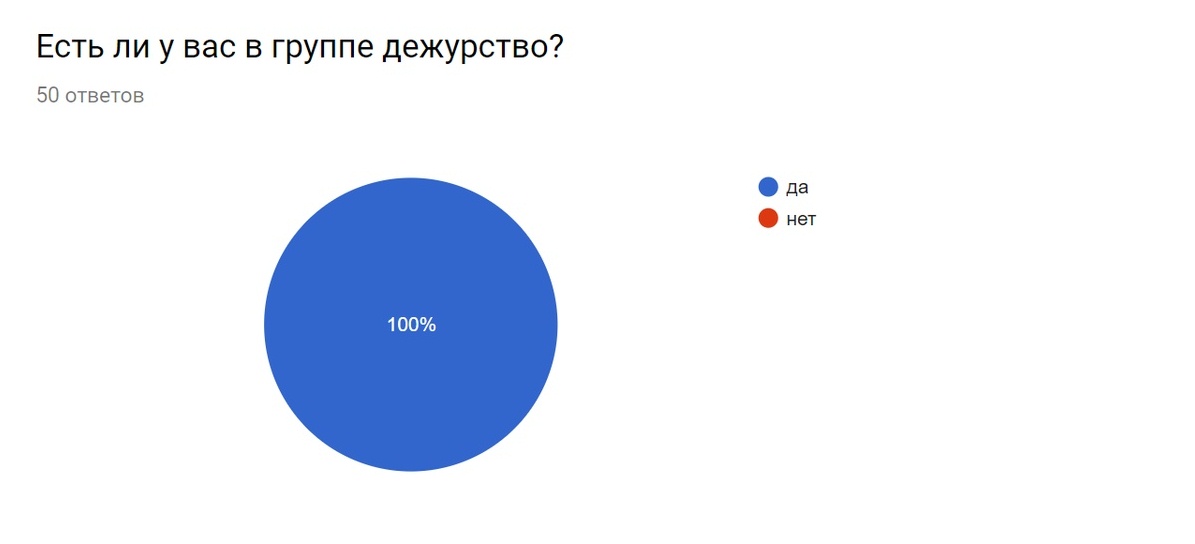 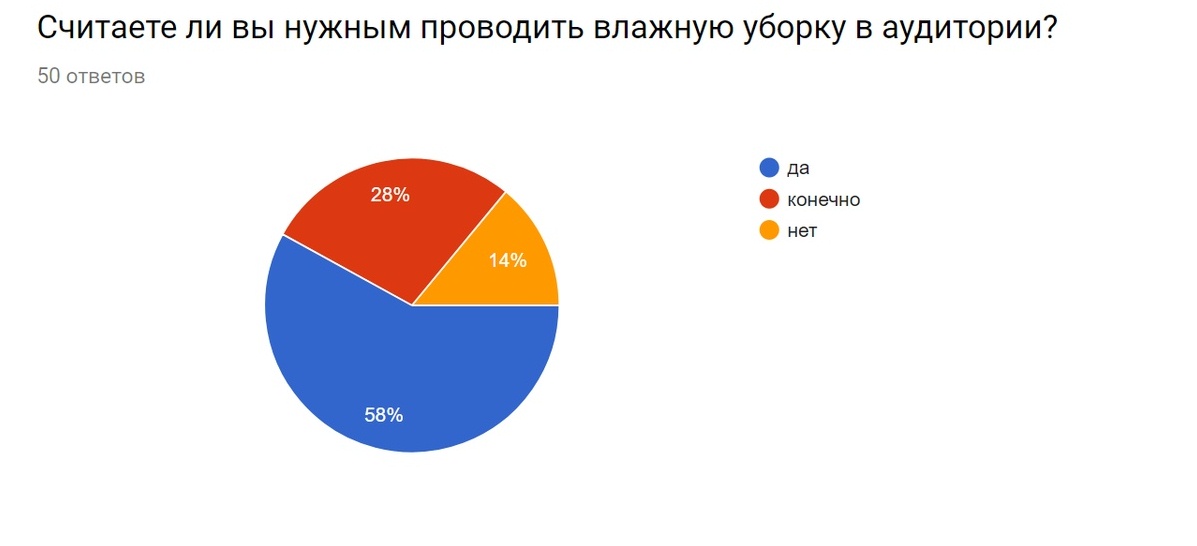 Для чего нужна уборка в аудиториях ?
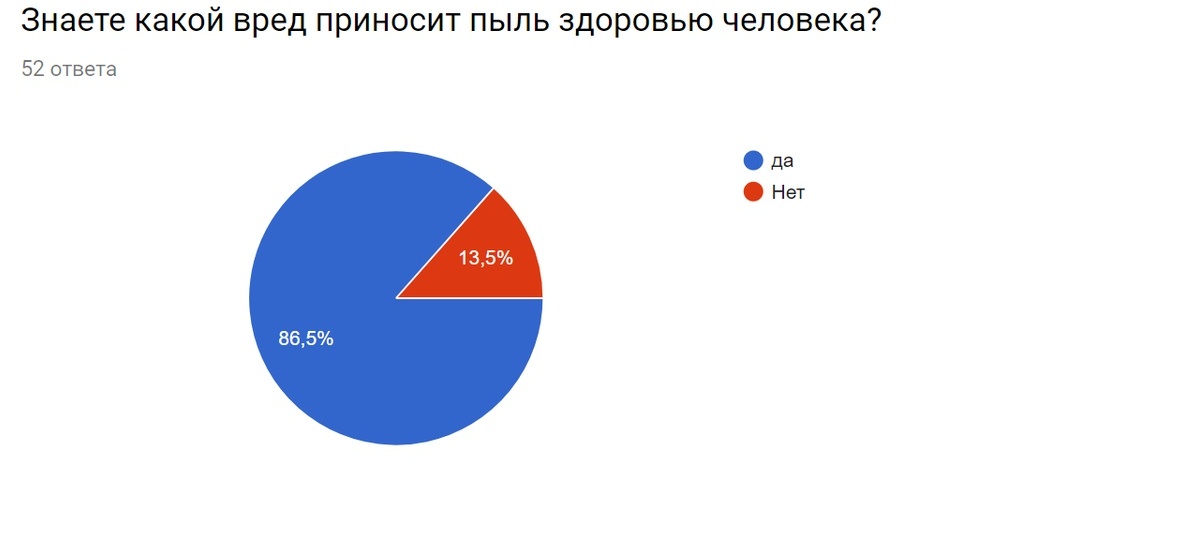 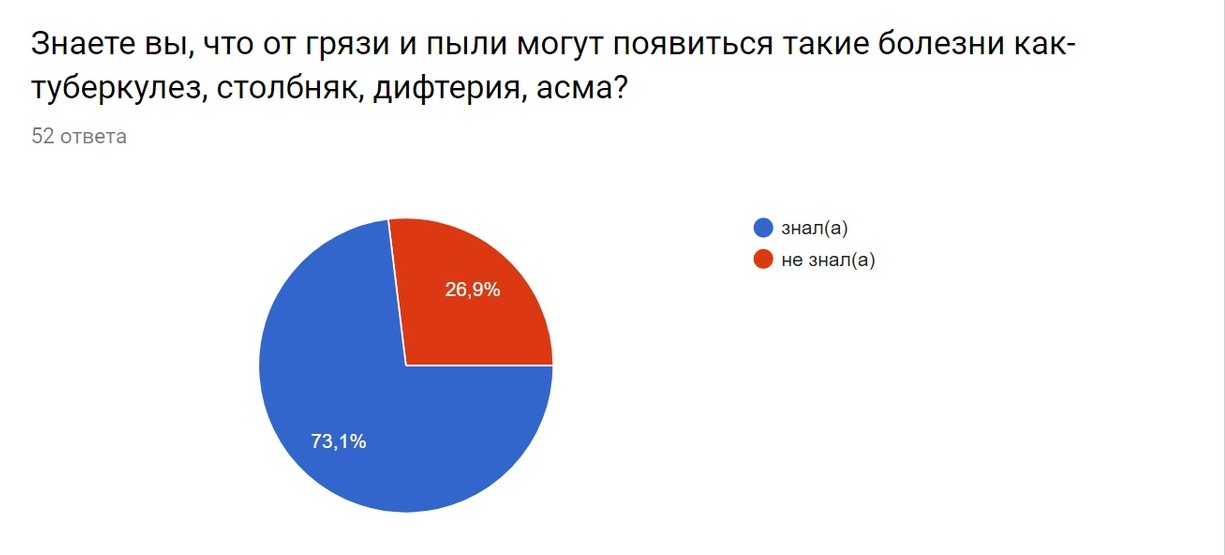 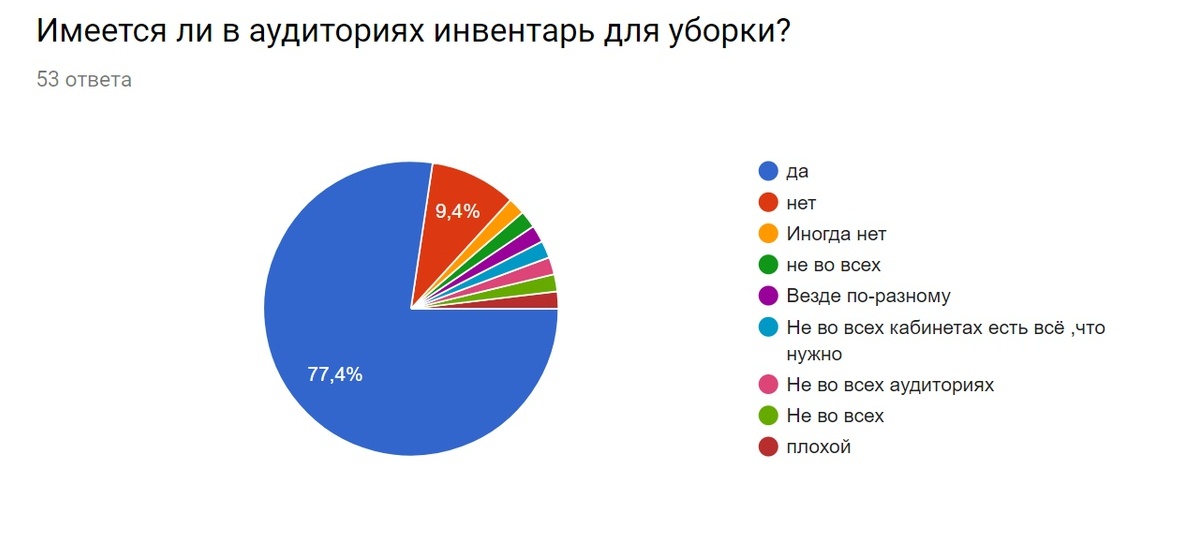 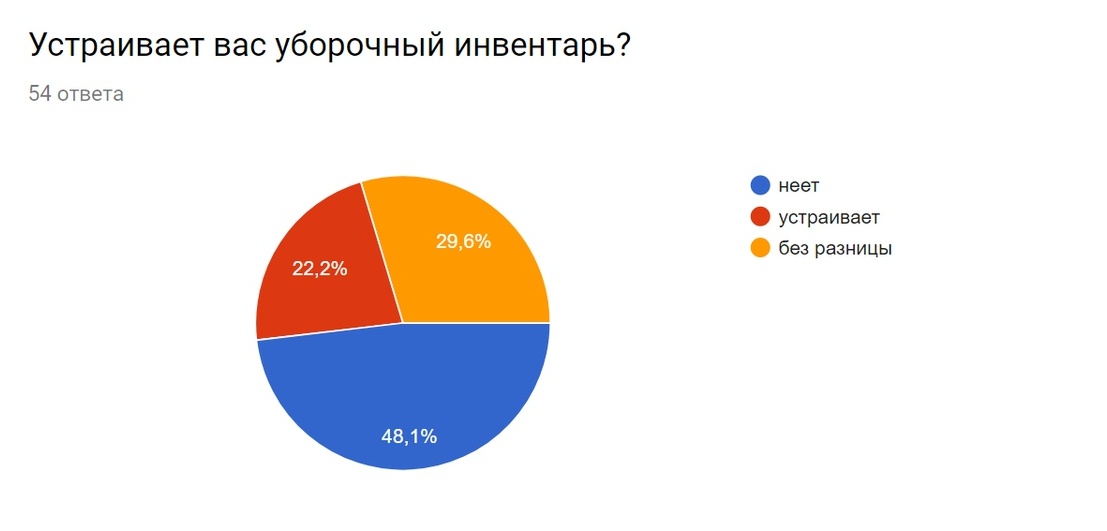 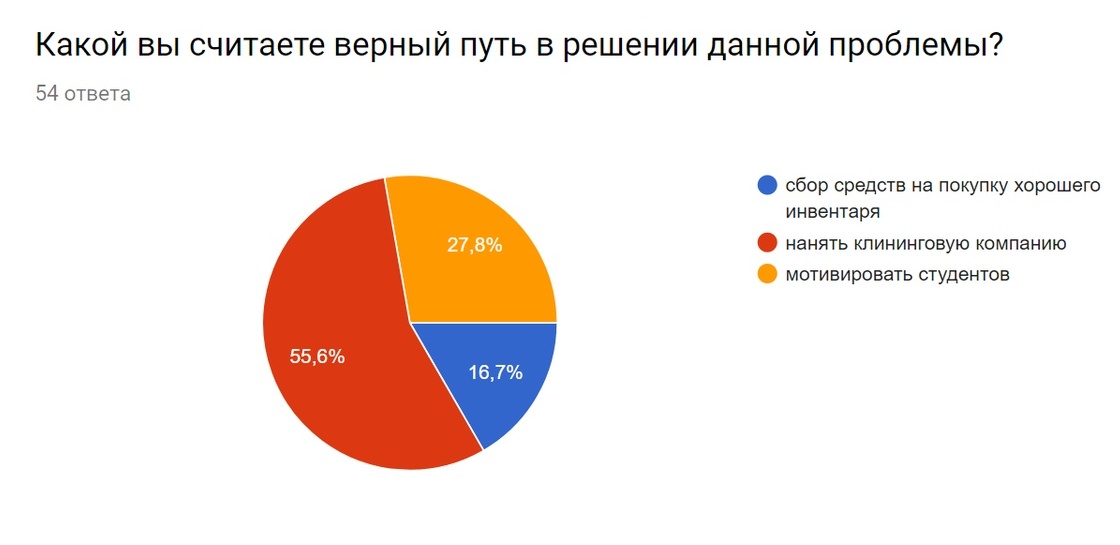 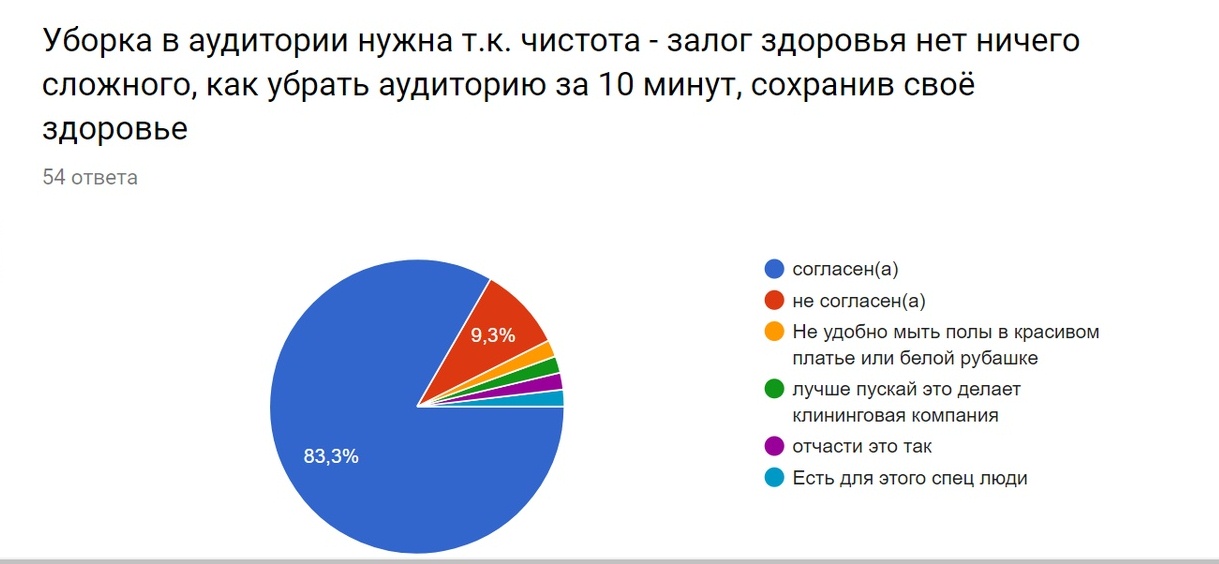